Nom de l‘inspecteur : :
Nom et prénom
HARCÈLEMENT MORAL ET SEXUEL
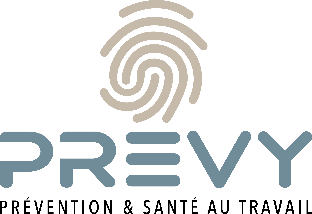 CONVENTION COLLECTIVE APPLICABLE
(ART. T. 2262-3)
III. - Les faits mentionnés aux I et II sont punis de deux ans d’emprisonnement et de 30 000 € d’amende. 
Ces peines sont portées à trois ans d’emprisonnement et 45 000 € d’amende lorsque les faits sont commis : 
1° Par une personne qui abuse de l’autorité que lui confèrent ses fonctions ; 
2° Sur un mineur de quinze ans ; 
3° Sur une personne dont la particulière vulnérabilité, due à son âge, à une maladie, à une infirmité, à une déficience physique ou psychique ou à un état de grossesse, est apparente ou connue de leur auteur ;
4° Sur une personne dont la particulière vulnérabilité ou dépendance résultant de la précarité de sa situation économique ou sociale est apparente ou connue de leur auteur ; 
5° Par plusieurs personnes agissant en qualité d’auteur ou de complice ; 
6° Par l’utilisation d’un service de communication au public en ligne ou par le biais d’un support numérique ou électronique ; 
7° Alors qu’un mineur était présent et y a assisté ; 
8° Par un ascendant ou par toute autre personne ayant sur la victime une autorité de droit ou de fait.
Article L. 1152-4 du Code du Travail 
Modifié par ORDONNANCE n°2014-699 du 26 juin 2014 - art. 2 
L’employeur prend toutes dispositions nécessaires en vue de prévenir les agissements de harcèlement moral. 
Les personnes mentionnées à l’article L.1152-2 sont informées par tout moyen du texte de l’article222-33-2du code pénal. 
Article 222-33-2 du Code Pénal 
Modifié par LOI n°2014-873 du 4 août 2014 - art. 40 
Le fait de harceler autrui par des propos ou comportements répétés ayant pour objet ou pour effet une dégradation des conditions
ayant pour objet ou pour effet une dégradation des conditions de travail susceptible de porter atteinte à ses droits et à sa dignité, d’altérer sa santé physique ou mentale ou de compromettre son avenir professionnel, est puni de deux ans d’emprisonnement et de 30 000﻿ € d'amende.
Article L. 1153-5 du Code du Travail 
Modifié par LOI n°2018-771 du 5 septembre 2018 - art 105 (V)
L'employeur prend toutes dispositions nécessaires en vue de prévenir les faits de harcèlement sexuel, d'y mettre un terme et de les sanctionner.
Dans les lieux de travail ainsi que dans les locaux ou à la porte des locaux où se fait l'embauche les personnes mentionnées à l’article L. 1153- 2 sont informées par tout moyen du texte de l’article 222-33 du code pénal ainsi que des actions contentieuses civiles et pénales ouvertes en matière de harcèlement sexuel et des coordonnées des autorités et services compétents. La liste de ces services est définie par décret.
Le texte de l’article 222-33 du code Pénal est affiche dans les lieux de travail ainsi que dans les locaux ou à la porte des locaux où se fait l'embauche.
Article 222-33 du Code Pénal 
Modifié par LOI n°2018-703 du 3 août 2018 - art. 11 Modifié par LOI n°2018-703 du 3 août 2018 - art. 13 
I. - Le harcèlement sexuel est le fait d’imposer à une personne, de façon répétée, des propos ou comportements à connotation sexuelle ou sexiste qui soit portent atteinte à sa dignité en raison de leur caractère dégradant ou humiliant, soit créent à son encontre une situation intimidante, hostile ou offensante.
L’infraction est également constituée : 
1° Lorsque ces propos ou comportements sont imposés à une même victime par plusieurs personnes, de manière concertée ou à l’instigation de l’une d’elles, alors même que chacune de ces personnes n’a pas agi de façon répétée ; 
2° Lorsque ces propos ou comportements sont imposés à une même victime, successivement, par plusieurs personnes qui, même en l’absence de concertation, savent que ces propos ou comportements caractérisent une répétition. 
II. - Est assimilé au harcèlement sexuel le fait, même non répété, d'user de toute forme de pression grave dans le but réel ou apparent d'obtenir un acte de nature sexuelle, que celui-ci soit recherché au profit de l'auteur des faits ou au profit d'un tiers.
Remplir ici nom convention collective
Intitulé 
Lieu et modalités de consultation :
Siège social
et insérer ici lien internet vers convention collective.
NUMÉROS DE TÉLÉPHONE D’URGENCE
(ART. D.4711-1)
15
18
112
114
17 
Police
Appels d’urgence
Samu
Pompiers
Urgences
(malentendants)
Anti poison : 
Défenseur des droits :
N° Hôpital : 
Référent harcèlement :
04 66 04 31 46
05 61 77 74 47
CHU Carémeau - 04 66 68 68 68
09 69 36 00 00
Remplir ici nom et prénom
Après-Midi 13h00-17h00 13h00-17h00 13h00-17h00 13h00-17h00 13h00-16h00
Matin 
8h00-12h00 8h00-12h00 8h00-12h00 8h00-12h00 8h00-12h00
HORAIRES DE TRAVAIL
(ART. L.3171-1)
Lundi Mardi Mercredi Jeudi Vendredi
EGALITÉ DES RÉMUNÉRATIONS ENTRE LES FEMMES ET LES HOMMES
Article L. 3221-5 du Code du Travail 
Les disparités de rémunération entre les établissements d’une même entreprise ne peuvent pas, pour un même travail ou pour un travail de valeur égale, être fondées sur l’appartenance des salariés de ces établissements à l’un ou l’autre sexe. 
Article L. 3221-6 du Code du Travail 
Modifié par LOI n°2018-771 du 5 septembre 2018 - art. 104 (V) 
Les différents éléments composant la rémunération sont établis selon des normes identiques pour les femmes et pour les hommes. 
Les catégories et les critères de classification et de promotion professionnelles ainsi que toutes les autres bases de calcul de la rémunération, notamment les modes d’évaluation des emplois, sont établis selon des règles qui assurent l’application du principe fixé à l’article L. 3221-2.
Article L. 3221-7 du ﻿Code du Travail 
Est nulle de plein droit toute disposition figurant notamment dans un
Article L. 3221-1 du Code du Travail 
Les dispositions des articles L. 3221-2 à L. 3221-7 sont applicables, outre aux employeurs et salariés mentionnés à l’article L. 3211-1, à ceux non régis par le code du travail, et notamment, aux agents de droit public.
Article L. 3221-2 du Code du Travail
Tout employeur assure, pour un même travail ou pour un travail de valeur égale, l’égalité de rémunération entre les femmes et les hommes. 
Article L. 3221-3 du Code du Travail 
Constitue une rémunération au sens du présent chapitre, le salaire ou traitement ordinaire de base ou minimum et tous les autres avantages et accessoires payés, directement ou indirectement, en espèces ou en nature, par l’employeur au salarié en raison de l’emploi de ce dernier. 
Article L. 3221-4 du Code du Travail 
Sont considérés comme ayant une valeur égale, les travaux qui exigent des salariés un ensemble comparable de connaissances professionnelles consacrées par un titre, un diplôme ou une pratique professionnelle, de capacités découlant de l’expérience acquise, de responsabilités et de charge physique et nerveuse.
contrat de travail, une convention ou accord collectif de travail, un accord de salaires, un règlement ou barème de salaires résultant d’une décision d’un employeur ou d’un groupement d’employeurs et qui, contrairement aux articles L. 3221-2 à L. 3221-6, comporte, pour un ou des salariés de l’un des deux sexes, une rémunération inférieure à celle de salariés de l’autre sexe pour un même travail ou un travail de valeur égale. 
La rémunération plus élevée dont bénéficient ces derniers salariés est substituée de plein droit à celle que comportait la disposition entachée de nullité. 
Article R. 3221-2 du Code du Travail 
Modifié par Décret n°2016-1417 du 20 octobre 2016 - art. 7 
Les dispositions des articles L. 3221-1 à L. 3221-7 du code du travail sont portées, par tout moyen, à la connaissance des personnes ayant accès aux lieux de travail, ainsi qu’aux candidats à l’embauche. 
Il en est de même pour les dispositions réglementaires pris pour l’application de ces articles.
ORDRE DES DÉPARTS EN CONGÉS
RÈGLEMENT INTÉRIEUR
(ART. D.3141-6)
(ART. R.1321-1)
Lieu d’affichage :
Lieu d’affichage :
Siège social
Siège social
SANTÉ AU TRAVAIL
INSPECTION DU TRAVAIL
(ART D.4711-1)
(ART. D.4711-1)
PREVY – Prévention & Santé au Travail 
Dr Colart
Adresse :
Remplir ici adresse
Adresse :
215 rue Georges Besse 
30000 – Nîmes
Téléphone : Horaires :
Remplir ici téléphone
04 66 04 87 24
Contact : Horaires :
LUTTE CONTRE LES DISCRIMINATIONS
Remplir ici horaires
8h00-12h00 / 13h00-17h00
Article 225-1 du Code du Travail 
Modifié par LOI n°2016-1547 du 18 novembre 2016 - art. 86 
Constitue une discrimination toute distinction opérée entre les personnes physiques sur le fondement de leur origine, de leur sexe, de leur situation de famille, de leur grossesse, de leur apparence physique, de la particulière vulnérabilité résultant de leur situation économique, apparente ou connue de son auteur, de leur patronyme, de leur lieu de résidence, de leur état de santé, de leur perte d’autonomie, de leur handicap, de leurs caractéristiques génétiques, de leurs mœurs, de leur orientation sexuelle, de leur identité de genre, de leur âge, de leurs opinions politiques, de leurs activités syndicales, de leur capacité à s’exprimer dans une langue autre que le français, de leur appartenance ou de leur non-appartenance, vraie ou supposée, à une ethnie, une Nation, une prétendue race ou une religion déterminée.
Constitue également une discrimination toute distinction opérée entre les personnes morales sur le fondement de l’origine, du sexe, de la situation de famille, de la grossesse, de l’apparence physique, de la particulière vulnérabilité résultant de la situation économique, apparente ou connue de son auteur, du patronyme, du lieu de résidence, de l’état de santé, de la perte d’autonomie, du handicap, des caractéristiques génétiques, des mœurs, de l’orientation sexuelle, de l’identité de genre, de l’âge, des opinions politiques, des activités syndicales, de la capacité à s’exprimer dans une langue autre que le français, de l’appartenance ou de la non-appartenance, vraie ou supposée, à une ethnie, une Nation, une prétendue race ou une religion déterminée des membres ou de certains membres de ces personnes morales. 
Article 225-1-1 du Code Pénal 
Création LOI n°2012-954 du 6 août 2012 - art. 3 
Constitue une discrimination toute distinction opérée entre les personnes parce qu’elles ont subi ou refusé de subir des faits de harcèlement sexuel tels que définis à l’article 222-33 ou témoigné de tels faits, y compris, dans le cas mentionné au I du même article, si les propos ou comportements n’ont pas été répétés.
Article 225-1-2 du Code Pénal 
Création LOI n°2017-86 du 27 janvier 2017 - art. 177 
Constitue une discrimination toute distinction opérée entre les personnes parce qu’elles ont subi ou refusé de subir des faits de bizutage définis à l’article 225-16-1 ou témoigné de tels faits.
Article 225-2 du Code Pénal 
Modifié par LOI n°2017-86 du 27 janvier 2017 - art. 177 
La discrimination définie aux articles 225-1 à 225-1-2, commise à l’égard d’une personne physique ou morale, est punie de trois ans d’emprisonnement et de 45 000 euros d’amende lorsqu’elle consiste : 
1° A refuser la fourniture d’un bien ou d’un service ; 
2° A entraver l’exercice normal d’une activité économique quelconque ; 
3° A refuser d’embaucher, à sanctionner ou à licencier une personne ; 
4° A subordonner la fourniture d’un bien ou d’un service à une condition fondée sur l’un des éléments visés à l’article 225-1 ou prévue aux articles 225-1-1 ou 225-1-2 ; 
5° A subordonner une offre d’emploi, une demande de stage ou une période de formation en entreprise à une condition fondée sur l’un 
des éléments visés à l’article 225-1 ou prévue aux articles 225-1-1 ou 225-1-2 ; 
6° A refuser d’accepter une personne à l’un des stages visés par le 2° de l’article L. 412-8 du code de la sécurité sociale. 
Lorsque le refus discriminatoire prévu au 1° est commis dans un lieu accueillant du public ou aux fins d’en interdire l’accès, les peines sont portées à cinq ans d’emprisonnement et à 75 000 euros d’amende.
Article 225-3 du Code Pénal 
Modifié par LOI n°2021-1017 du 2 août 2021 - art. 18 
1° Aux discriminations fondées sur l’état de santé, lorsqu’elles consistent en des opérations ayant pour objet la prévention et la couverture du risque décès, des risques portant atteinte à l’intégrité physique de la personne ou des risques d’incapacité de travail ou d’invalidité. Toutefois, ces discriminations sont punies des peines prévues à l’article précédent lorsqu’elles se fondent sur la prise en compte de tests génétiques prédictifs ayant pour objet une maladie qui n’est pas encore déclarée ou une prédisposition génétique à une maladie ou qu’elles se fondent sur la prise en compte des conséquences sur l’état de santé d’un prélèvement d’organe tel que défini à l’article L. 1231-1 du code de la santé publique ou de données issues de techniques d’imagerie cérébrale ; 
2° Aux discriminations fondées sur l’état de santé ou le handicap, lorsqu’elles consistent en un refus d’embauche ou un licenciement fondé sur l’inaptitude médicalement constatée soit dans le cadre du titre IV du livre II du code du travail, soit dans le cadre des lois portant dispositions statutaires relatives à la fonction publique ;
3° Aux discriminations fondées, en matière d’embauche, sur un motif mentionné à l’article 225-1 du présent code, lorsqu’un tel motif constitue une exigence professionnelle essentielle et déterminante et pour autant que l’objectif soit légitime et l’exigence proportionnée ; 

4° Aux discriminations fondées, en matière d’accès aux biens et services, sur le sexe lorsque cette discrimination est justifiée par la protection 
des victimes de violences à caractère sexuel, des considérations liées au respect de la vie privée et de la décence, la promotion de l’égalité des sexes ou des intérêts des hommes ou des femmes, la liberté 
d’association ou l’organisation d’activités sportives ; 
5° Aux refus d’embauche fondés sur la nationalité lorsqu’ils résultent de l’application des dispositions statutaires relatives à la fonction publique ; 
6° Aux discriminations liées au lieu de résidence lorsque la personne chargée de la fourniture d’un bien ou service se trouve en situation de danger manifeste. 
Les mesures prises en faveur des personnes résidant dans certaines zones géographiques et visant à favoriser l’égalité de traitement ne constituent pas une discrimination. 
Article 225-3-1 du Code Pénal 
Création Loi n°2006-396 du 31 mars 2006 - art. 45 () JORF 2 avril 2006 
Les délits prévus par la présente section sont constitués même s’ils sont commis à l’encontre d’une ou plusieurs personnes ayant sollicité l’un des biens, actes, services ou contrats mentionnés à l’article 225-2 dans le but de démontrer l’existence du comportement discriminatoire, dès lors que la preuve de ce comportement est établie. 
Article 225-4 du Code Pénal 
Modifié par LOI n°2009-526 du 12 mai 2009 - art. 124 
Les personnes morales déclarées responsables pénalement, dans les 
conditions prévues par l’article 121-2, des infractions définies à l’article 225-2 encourent, outre l’amende suivant les modalités prévues par l’article 131-38, les peines prévues par les 2° à 5°, 8° et 9° de l’article 131-39. 
L’interdiction mentionnée au 2° de l’article 131-39 porte sur l’activité dans l’exercice ou à l’occasion de l’exercice de laquelle l’infraction a été commise.
DOCUMENT UNIǪUE D’ÉVALUATION DES RISǪUES
(ART R.4121-4)
Remplir ici
Lieu et modalités d’accès :
CONSIGNES DE SÉCURITÉ
INTERDICTION DE FUMER 
ET DE VAPOTER
INCENDIE
EVACUATION
Gardez votre calme, déclenchez l’alarme et téléphonez aux numéros 
    18 ou      112

Attaquez l’incendie à la base 
des flammes au moyen d’extincteur sans prendre de risques 

Dans la chaleur et la fumée, 
BAISSEZ-VOUS, l’air frais est près du sol et la visibilité est meilleure. 

Référent Santé et Sécurité : 
XXX XXXX XXXX

Prévenez la Direction : 
NOM ET PRENOM - TELEPHONE
A l’audition du signal d’évacuation ou sur ordre d'un responsable/guide file d’évacuation :
Dirigez-vous vers les sorties les plus proches et allez au point de rassemblement
Ne pas revenir en arrière
N'utilisez pas les ascenseurs et monte-charges
Décret n°2017-633 du 25 avril 2017 relatif aux conditions d’application de l’interdiction de vapoter dans certains lieux à usage collectif.
POINT DE RASSEMBLEMENT
Décret n°2006-1386 du 15 novembre 2006 fixant les conditions d’application 
de l’interdiction de fumer dans les lieux 
affectés à un usage collectif.
INSERER ICI PHOTO DUPOINT DE RASSEMBLEMENT
Pour arrêter de fumer, faites vous aider en appelant le 39 89 (0,15 €/min, depuis un poste fixe, Tabac Info Service.
Procédure « incendie/évacuation » consultable au siege social.